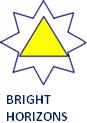 Soluţii de finanţare pentru proiectele de informatizare
- Seminarul tehnologic privind Open Data, Interoperabilitate si oportunitatile de finantare din Fonduri Europene -
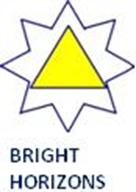 Programele Operaţionale 2014-2020
PROGRAMUL OPERAŢIONAL COMPETITIVITATE;
PROGRAMUL OPERAŢIONAL CAPACITATE ADMINISTRATIVĂ;
PROGRAMUL OPERAŢIONAL INFRASTRUCTURA MARE;
PROGRAMUL OPERAŢIONAL REGIONAL;
PROGRAMUL OPERAŢIONAL CAPITAL UMAN;
PROGRAMUL OPERAȚIONAL COMPETITIVITATE (POC) 2014-2020
Scopul programului: 

îmbunătăţirea capacităţii de inovare şi cercetare pentru dezvoltarea de produse, servicii, afaceri, procese şi modele sociale, precum şi îmbunătăţirea mediului de afaceri, prin punerea în aplicare a lanţurilor valorice pe o scară largă şi, prin urmare, crearea de legături în interiorul şi în afara ţării.

creşterea competitivităţii şi dezvoltarea economică prin îmbunătăţirea accesului, securităţii şi utilizării TIC şi prin consolidarea CDI.
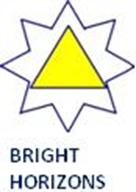 PROGRAMUL OPERAȚIONAL COMPETITIVITATE (POC) 2014-2020
Alocarea bugetară a programului: 1.583 mil. Euro prin FEDR.

Axe prioritare: 

 Axa Prioritară 1 - Cercetare, dezvoltare tehnologică și inovare în sprijinul competitivității economice și dezvoltarii afacerilor. – 952,57 mil. Euro

 Axa Prioritară 2 - Tehnologia Informației și Comunicației (TIC) pentru o economie digitală competitivă. – 639,2 mil. Euro

Instituţia care asigură gestiunea programului: Ministerul Fondurilor Europene.
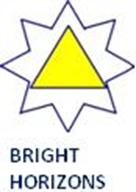 PROGRAMUL OPERAȚIONAL COMPETITIVITATE (POC) 2014-2020
Beneficiarii programului din sectorul public:

Organizaţiile de cercetare de drept public (instituţii CD şi de învăţământ superior), 
 Agenţia de Administrare a RoEduNet
 Autorități publice centrale
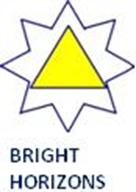 PROGRAMUL OPERAȚIONAL COMPETITIVITATE (POC) 2014-2020
Axa prioritară 1 – Cercetare, dezvoltare tehnologică și inovare în sprijinul competitivității economice și dezvoltarii afacerilor

Se finanțează CD în domeniul TIC ca parte a domeniilor tematice prioritare de specializare inteligentă
Se finanțează în general investiții in noi laboratoare de CD, rețele de centre de CD, transfer tehnologic, atragerea de personal cu competente avansate, creareade sinergii cu programul Orizont 2020.
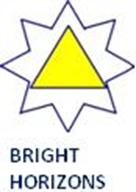 PROGRAMUL OPERAȚIONAL COMPETITIVITATE (POC) 2014-2020
Tipuri de proiecte AXA 2:
Îmbunătăţirea infrastructurii în bandă largă şi a accesului la internet. 
Asigurarea cadrului de derulare a comerțului electronic
Consolidarea și asigurarea interoperabilității sistemelor informatice dedicate serviciilor de e‐guvernare tip 2.0 centrate pe evenimente din viața cetățenilor și întreprinderilor, dezvoltarea cloud computing guvernamental și a comunicării media sociale, a Open Data şi Big Data
Asigurarea securității cibernetice a sistemelor și a rețelelor informatice
Îmbunătățirea conținutului digital și a infrastructurii TIC în domeniul e‐educație, e‐incluziune, e‐sănătate și e‐cultură
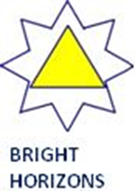 PROGRAMUL OPERAŢIONAL INFRASTRUCTURA MARE (POIM)
Scopul programului:

 creșterea durabilă prin promovarea unei economii bazate pe consum redus de carbon prin măsuri de eficienţă energetică şi promovare a energiei verzi, precum şi prin promovarea unor moduri de transport prietenoase cu mediul şi o utilizare mai eficientă a resurselor.

Alocarea bugetară  totală  pentru POIM este de cca. 11,9 mld. Euro
Instituţia care asigură gestiunea programului: Ministerul Fondurilor Europene.
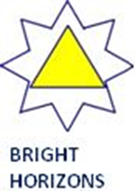 PROGRAMUL OPERATIONAL INFRASTRUCTURA MARE (POIM)
Principalii beneficiari ai programului sunt:  

Administratorul infrastructurii de transport rutier de interes european şi naţional, 
Administratorul infrastructurii de transport feroviar, 
Administratorii canalelor navigabile şi administratorii porturilor maritime şi fluviale, Metrorex;
Administratorii infrastructurii aeroportuare, 
Administratori de infrastructură de transport pentru toate modurile (inclusiv parteneriate cu alte instituţii publice), 
Instituții publice locale și centrale (in special Ministerul Transporturilor,, Ministerul Mediului și instituii din subordine, Inspectoratul General pentru Situaţii de Urgenţă)
Transelectrica, Transgaz
PROGRAMUL OPERATIONAL INFRASTRUCTURA MARE (POIM)
Axe prioritare:

Axa prioritară 1 ”Îmbunătăţirea mobilităţii prin dezvoltarea reţelei TEN-T și a metroului”;
Axa prioritară 2 ”Dezvoltarea unui sistem de transport multimodal, de calitate, durabil şi eficient”;
Axa prioritară 3 ”Dezvoltarea infrastructurii de mediu în condiţii de management eficient al resurselor”;
Axa prioritară 4 “Protecţia mediului prin măsuri de conservare a biodiversităţii, monitorizarea calităţii aerului şi decontaminare a siturilor poluate istoric”;
Axa prioritară 5 “Promovarea adaptării la schimbările climatice, prevenirea şi gestionarea riscurilor”;
Axa prioritară 6 ” Promovarea energiei curate şi eficienţei energetice în vederea susținerii unei economii cu emisii scăzute de carbon”;
Axa prioritară 7 “Creşterea eficienţei energetice la nivelul sistemului centralizat de termoficare în oraşele selectate”;
Axa prioritară 8 “Sisteme inteligente şi sustenabile de transport al energiei electrice şi gazelor naturale”.
PROGRAMUL OPERAŢIONAL INFRASTRUCTURA MARE (POIM)
Tipuri de proiecte AXA 2:

Extinderea sistemelor mobile și fixe de monitorizare a traficului și de supraveghere automată, pe toate modurile de transport;
Achiziţionarea de echipamente de pe şenale - canal navigabil şi alte tipuri de echipamente cu rol în asigurarea siguranţei şi securităţii transporturilor indiferent de modul de transport;
Achiziţia de echipamente specifice activităţii de control vamal nedistructiv, inclusiv achiziţionarea de echipamente de scanare;
Achiziţia de instrumente şi echipamente aferente activităţii de monitorizare dinamică a perimetrului şi dirijare a traficului;
Sprijin pentru identificarea cauzelor întârzierilor în punctele de trecere a frontierei și pentru dezvoltarea portofoliului de proiecte;
PROGRAMUL OPERAŢIONAL INFRASTRUCTURA MARE (POIM)
Tipuri de proiecte AXA 4:

Dezvoltarea Rețelei Naționale de Monitorizare a Calității Aerului (RNMCA) prin achiziționarea de echipamente de monitorizare a poluanților și instalarea lor în amplasamente noi și achiziția de echipamente de monitorizare a unor poluanți noi, pentru care până în acest moment nu există determinări; 
Dezvoltarea unui sistem de prognoză și inventariere a emisiilor de poluanți în aer. 
Dezvoltarea unei baze de date în conformitate cu cerințele Directivei INSPIRE, privind inventarierea poluanților emiși în aer.
PROGRAMUL OPERAŢIONAL INFRASTRUCTURA MARE (POIM)
Tipuri de proiecte AXA 5:

Dotarea serviciilor profesioniste şi voluntare pentru situaţii de urgenţă cu tehnică, mijloace şi echipament de intervenţie care să permită reducerea timpului de intervenţie în caz de dezastre, răspunsul în caz de dezastru major, protecţia personalului de intervenţie, creşterea eficienţei răspunsului şi protejarea mediului;
Achiziţionarea de echipamente specifice, atât pentru dezvoltarea unor baze operaţionale regionale pentru a facilita intervenţiile integrate în caz de dezastre naturale sau accidente tehnologice, cât şi pentru îmbunătăţirea dotării bazelor judeţene existente;
Dezvoltarea infrastructurii aferente sistemului de pregătire a personalului din serviciile de urgenţă profesioniste şi voluntare prin dezvoltarea bazelor şi poligoanelor specializate de pregătire în domeniile CBRN, căutarea-salvarea din medii ostile şi asanarea de muniţie;
Modernizarea sistemului de comandă a incidentelor şi a sistemelor IT asociate, în vederea asigurării interoperabilităţii structurilor cu atribuţii în domeniul gestionării situaţiilor de urgenţă.
PROGRAMUL OPERAŢIONAL INFRASTRUCTURA MARE (POIM)
Tipuri de proiecte AXA 6:

Implementarea unor sisteme de monitorizare a consumurilor de energie la consumatorii industriali.
Implementarea distribuţiei inteligente într-o zonă omogenă de consumatori casnici de energie electrică (proiecte demonstrative la nivelul regiunilor acoperite de operatorii de distribuție concesionari).
PROGRAMUL OPERAŢIONAL CAPACITATE ADMINISTRATIVA(POCA)
Scopul programului:
promovarea si crearea unei administrații publice moderne, capabilă să faciliteze dezvoltarea socio-economică, prin intermediul unor servicii publice competitive, investiții și reglementări de calitate, contribuind astfel la atingerea obiectivelor Strategiei Europa 2020.
Alocarea bugetară a programului: 553 mil. Euro euro
Instituţia care asigură gestiunea programului: Ministerul Dezvoltării Regionale și Administrației Publice.
PROGRAMUL OPERAŢIONAL CAPACITATE ADMINISTRATIVĂ(POCA)
Principalii beneficiari ai programului:

autorități și instituții publice centrale, 
autorități administrative autonome, instituții de învățământ superior acreditate și de cercetare, Academia Română, 
Instituții publice cu rol în sistemul judiciar și al achizițiilor publice
PROGRAMUL OPERAŢIONAL CAPACITATE ADMINISTRATIVĂ(POCA)
Axe prioritare:
 
Axa prioritară 1  “Administrație publică și sistem judiciar eficiente”;

Axa prioritară 2 “Administrație și sistem judiciar accesibile și transparente”;

Axa prioritară 3 “Asistență tehnică”.
PROGRAMUL OPERAŢIONAL CAPACITATE ADMINISTRATIVĂ(POCA)
Tipuri de proiecte:

Dezvoltarea de sisteme și instrumente de management: realizarea de ghiduri, manuale, organizarea de acțiuni de identificare, promovare și diseminare a bunelor practici;
Implementarea unei soluții de tip Business Intelligence care să contribuie la procesul decizional 
Îmbunătățirea procesului de recrutare, evaluare și promovare a magistraților. 
Îmbunătățirea procesului de formare la nivelul sistemului (stabilirea unor indicatori de calitate, evaluarea curriculelor de formare în raport cu cerințele, îmbunătățirea procesului de identificare a nevoilor de formare etc.) dezvoltarea unei platforme de testare și asistență psihologică a personalului din sistemul judiciar; consolidarea capacității instituționale a CSM, INM și SNG.
PROGRAMUL OPERAŢIONAL CAPACITATE ADMINISTRATIVĂ(POCA)
Tipuri de proiecte:

Consolidarea capacităţii IJ (Inspecţia Judiciară) prin creşterea vitezei de reacţie, asigurarea celerităţii procedurilor de verificare și control cu privire la constatările privind conduita magistraților. 
Dezvoltarea sistemului național de urmărire, administrare și recuperare a creanțelor provenite din infracțiuni, inclusiv prin dezvoltarea/actualizarea periodică a sistemului informatic integrat de evidentă a creanțelor;realizarea unor evaluări independente periodice; formarea profesională a personalului din instituțiile implicate, bazată pe o abordare holistică și interdisciplinară. 
Elaborarea de metodologii pentru implementarea sistemului de control managerial intern, de standarde şi proceduri de lucru; instrumente specifice de management dezvoltarea/modernizarea sistemelor IT suport și asigurarea interoperabilității/integrării cu alte sisteme IT; dezvoltarea de sisteme pentru evaluarea/monitorizarea proceselor operaționale de management și securitate.
PROGRAMUL OPERAŢIONAL CAPACITATE ADMINISTRATIVĂ(POCA)
Tipuri de proiecte:
Măsuri de creștere a transparenței în administrația publica
Mecanisme administrative (audit, control, control) 
Consolidarea planurilor de formare a personalului din sistemul judiciar raportat la noul cadru legislativ şi evoluţia practicii judiciare. 
Elaborarea de materiale suport pentru formare precum ghiduri, manuale, instrumente IT (e learning, sisteme audio-video, aplicații mobile etc.) etc.; 
Organizarea de conferințe, seminarii, stagii de formare și specializare pentru formarea profesională
Dezvoltarea şi aplicarea de politici îmbunătățite de acordare a asistenţei juridice
Promovarea și consolidarea metodelor alternative de soluționare a litigiilor
PROGRAMUL OPERAŢIONAL REGIONAL  (POR)
Scopul programului:

creșterea competitivității economice și îmbunătăţirea condițiilor de viață ale comunităților locale și regionale prin sprijinirea dezvoltării mediului de afaceri, a condițiilor infrastructurale și a serviciilor, care să asigure o dezvoltare sustenabilă a regiunilor, capabile să gestioneze în mod eficient resursele, să valorifice potențialul lor de inovare și de asimilare a progresului tehnologic.

Alocarea bugetara a programului: cca. 8,25 mld Euro
Instituţia care asigură gestiunea programului: Ministerul Dezvoltării Regionale și Administrației Publice.
PROGRAMUL OPERAŢIONAL REGIONAL  (POR)
Beneficiarii principali ai programului:

Autorități publice centrale și locale; 
Autorităţi ale administraţiei publice locale și centrale, unităţi de cult, definite conform Legii nr. 489/2006 privind libertatea religioasă şi regimul juridic al cultelor – UC; 
UAT-uri, parteneriate între UAT-uri;
PROGRAMUL OPERAŢIONAL REGIONAL  (POR)
Axe prioritare (I):

Axa prioritară 1: Promovarea transferului tehnologic
Axa prioritară 2: Îmbunătăţirea competitivităţii întreprinderilor mici şi mijlocii
Axa prioritară 3: Sprijinirea tranziției către o economie cu emisii scăzute de carbon
Axa prioritară 4: Sprijinirea dezvoltării urbane durabile
Axa prioritară 5: Îmbunătățirea mediului urban și conservarea, protecția și valorificarea durabilă a patrimoniului cultural
Axa prioritară 6: Îmbunătățirea infrastructurii rutiere de importanță regional
PROGRAMUL OPERAŢIONAL REGIONAL  (POR)
Axe prioritare (II):

Axa prioritară 7: Diversificarea economiilor locale prin dezvoltarea durabilă a turismului
Axa prioritară 8: Dezvoltarea infrastructurii de sănătate şi sociale
Axa prioritară 9: Sprijinirea regenerării economice și sociale a comunităților defavorizate din mediul urban
Axa prioritară 10: Îmbunătățirea infrastructurii educaționale
Axa prioritară 11: Extinderea geografică a sistemului de înregistrare a proprietăţilor în cadastru şi cartea funciară
Axa prioritară 12: Asistență tehnică
PROGRAMUL OPERAŢIONAL REGIONAL  (POR)
Tipuri de proiecte:
crearea, modernizarea şi extinderea entitățile de inovare şi transfer tehnologic, inclusiv dotarea cu echipamente a acestora;
achiziționarea de servicii tehnologice specifice inclusiv consultanță specializată în afaceri;
crearea şi actualizarea platformelor de tranzacţionare pentru cererea şi oferta de proprietate intelectuală; 
instalare Wi-Fi în spațiile publice.
înregistrarea sistematică a proprietăților imobiliare în zonele rurale selectate, prin: (i) efectuarea de servicii de înregistrare sistematică; și (ii) conversia în format digital a documentelor analogice existente.
PROGRAMUL OPERAŢIONAL CAPITAL UMAN (POCU)
Scopul programului:

stabilirea priorităților de investiții, obiectivele specifice și acțiunile asumate de către România în domeniul resurselor umane;
urmărește integrarea nevoilor de dezvoltare a resurselor umane în ansamblul programelor și politicilor publice ale României, ca Stat Membru al UE și are în vedere valorizarea capitalului uman, ca resursă pentru o dezvoltare sustenabilă în viitor.

Alocarea bugetara a programului: 4,326 mld. Euro. 
Instituţia care asigură gestiunea programului: Ministerul Fondurilor Europene.
PROGRAMUL OPERAŢIONAL CAPITAL UMAN (POCU)
Beneficiarii principali ai programului:

autoritățile publice locale şi centrale cu responsabilităţi în domeniu, în parteneriat cu actori cu expertiză relevantă pentru acțiunile selectate, 
administratorii schemelor de tip grant global, 
Ministerul Sănătății/ autorități publice, 
Instituţii de cult şi asociaţii religioase, 
Ministerul Educației Naționale, Ministerul Muncii, Familiei, Protecției Sociale și Persoanelor Vârstnice, Agenţia Naţională pentru Ocuparea Forţei de Muncă şi structurile teritoriale ale acesteia cu personalitate juridică, Autoritatea Naţională pentru Calificări.
PROGRAMUL OPERAŢIONAL CAPITAL UMAN (POCU)
Axe prioritare:

Axa prioritară  1 Inițiativa "Locuri de munca pentru tineri”;

Axa prioritară 2 “Imbunătăţirea situaţiei tinerilor din categoria NEET”;

Axa prioritară 3 “Locuri de muncă pentru toți”;

Axa Prioritara 4 “Incluziunea socială și combaterea sărăciei”;

 Axa Prioritara 5 “Dezvoltare locală plasată sub responsabilitatea comunității”;

Axa Prioritara 6 “Denumirea axei prioritare Educație și competențe”;

Axa Prioritara 7 “Denumirea axei prioritare Asistență Tehnică”.
PROGRAMUL OPERAŢIONAL CAPITAL UMAN (POCU)
Tipuri de proiecte:

Extinderea şi modernizarea sistemelor platforme de tip „bursa online a locurilor de muncă” instrumente de mediere pe piața muncii (job matching), în special cei aparținând categoriilor vulnerabile.
Monitorizarea măsurilor dedicate tinerilor NEETs (“Not in Education, Employment or Training”).
Utilizarea instrumentelor TIC în dezvoltarea curriculei școlare și aprocesului de predare
îmbunătățirea alfabetizării digitale a populației din comunități dezavantajate (eincluziune)
Dezvoltarea de module de formare (e-learning, în platforme existente)
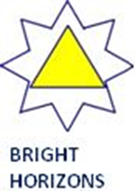 Pașii către Fondurile Europene
Să urmărească implementarea proiectelor prioritare, în corelare cu strategiile sectoriale aprobate
Să promoveze proiectul identificat către Autoritatea de management responsabilă
Să se implice în etapa de consultare a ghidului solicitantului
Să consolideze o echipă de management de proiect;
Să selecteze un consultant cu experienţă (consultanţa este eligibilă în majoritatea proiectelor finanţate) pentru a beneficia de sprijin atât în etapa de scriere a cererii de finanțare cât și ulterior în etapa de implementare a proiectului
Să urmarească cu atenție procesul de evaluare a proiectului
DATE DE CONTACT :
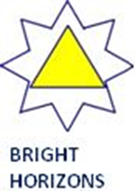 BRIGHT HORIZONS S.R.L.
Oferă consultanţă în identificarea soluţiilor de finanţare prin fonduri europene (Intocmeste dosarul de accesare), consultanta pe probleme de management de proiect şi business development de înaltă calitate, dar şi consultanţă în alegerea şi implementarea unor soluţii informatice integrate, atât companiilor din sectorul public cât şi din sectorul privat.

Telefon: +40(371) 049 126
E-mail: office@bho.ro